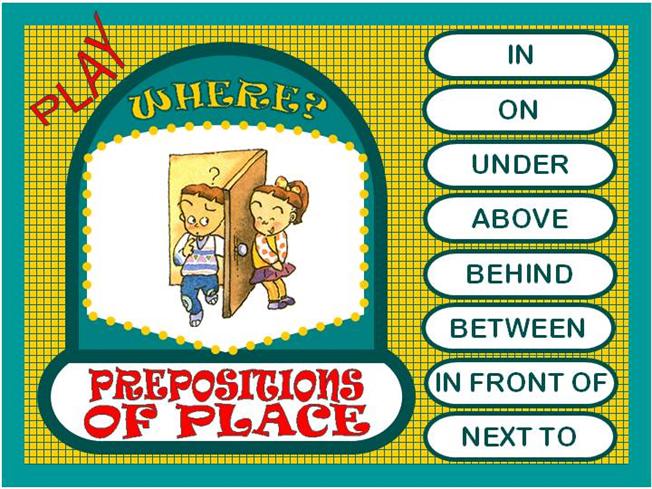 http://www.eslgamesplus.com/videos/toys-where-is-my-teddy-esl-video-lesson/
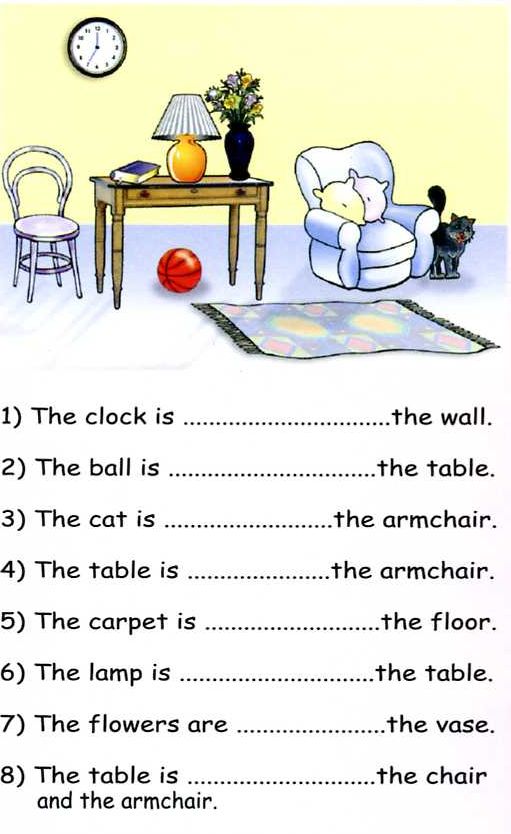 Class work
Practice prepositions of place, complete the following sentences
on
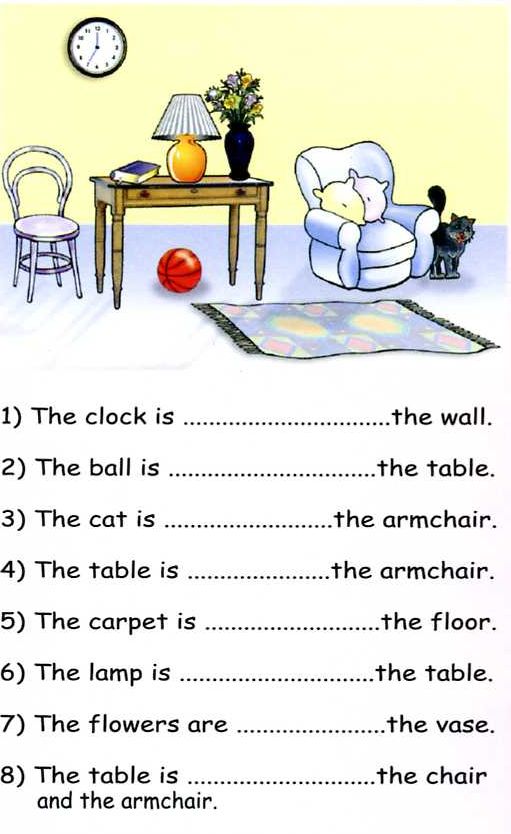 under
Next to
In front of
behind
above
in
between
Class work
Write 10 sentences (min). use prepositions of place, practice with your partner orally
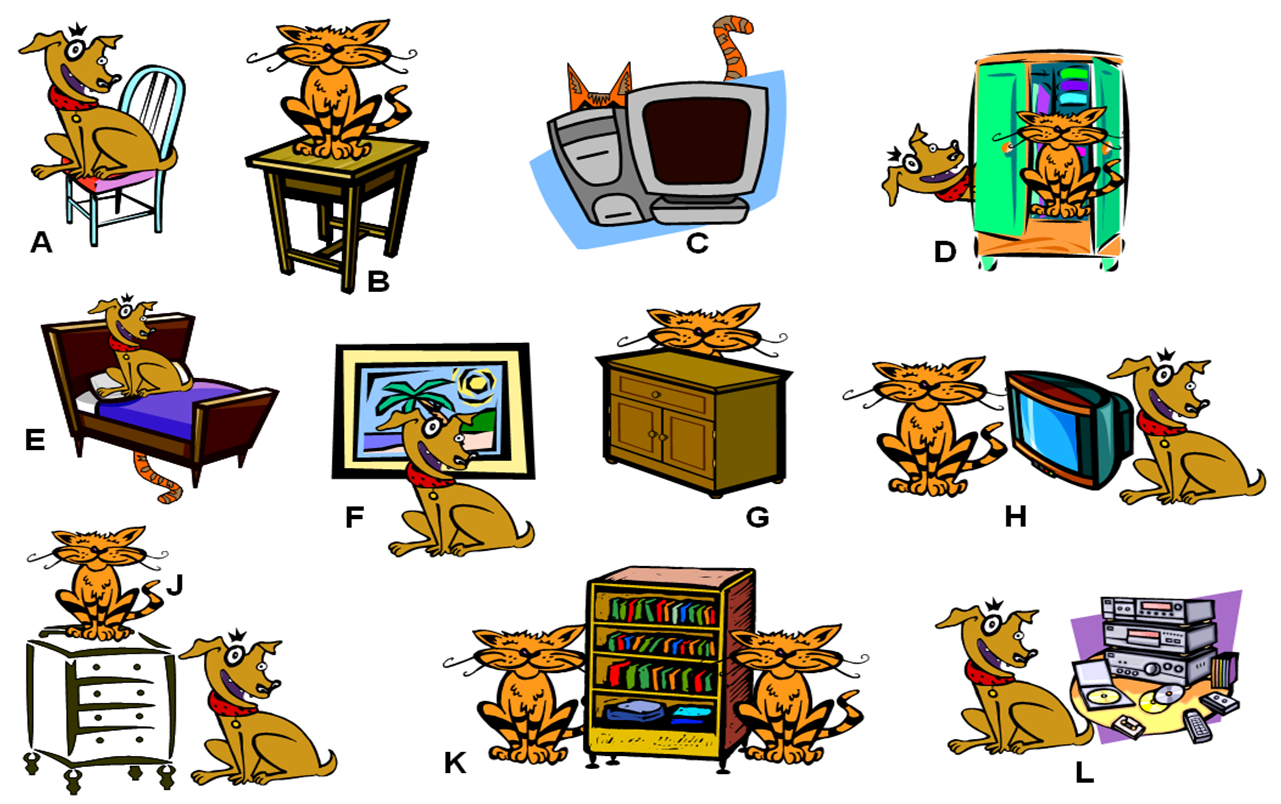 the dog is on the chair
the cat is behind the computer
The cat is on the table
The cat is in the closet
the dog is above the bed
television is next to the cat and the dog
the dog is in front of the painting
the bookseller betwenn the cats
the dog is next to the stereo
the dog is under the furniture and the cat
EXTRA Practice At home!!!    
                                           Make oral sentences use prepositions of place
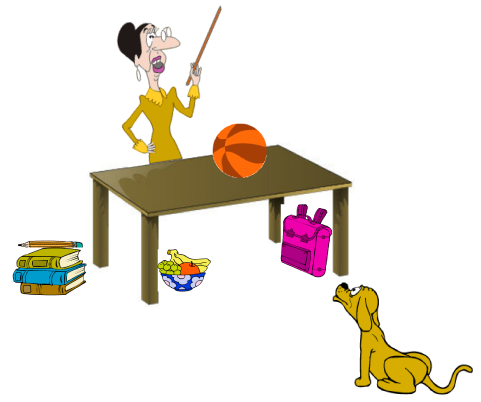 Practice with prepositions of place in the following website
http://englishflashgames.blogspot.mx/2008/06/prepositions-of-place-game.html